Figure 3.  A subtraction analysis revealed responses to increasing levels of relational complexity (top row, increasing ...
Cereb Cortex, Volume 12, Issue 5, May 2002, Pages 477–485, https://doi.org/10.1093/cercor/12.5.477
The content of this slide may be subject to copyright: please see the slide notes for details.
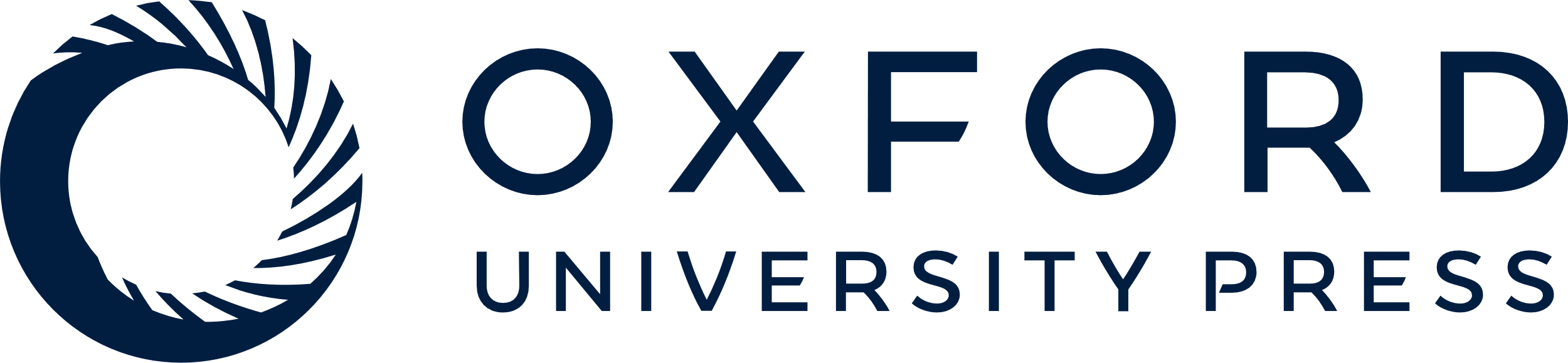 [Speaker Notes: Figure 3.  A subtraction analysis revealed responses to increasing levels of relational complexity (top row, increasing from left to right) and to increasing the number of distractors (bottom row, increasing from one on the left to four on the right). Each figure depicts an axial view of all brain voxels which were significantly (P < 0.001) more active during that block than during the resting baseline which was interspersed between blocks of matrix trials. The extent of frontal lobe activity appears to increase for both factors, but its consistent progression anteriorly occurs only for increasing relational complexity. The distractor conditions were created by adding distractors to a matrix with relational complexity level 1.


Unless provided in the caption above, the following copyright applies to the content of this slide: © Oxford University Press]